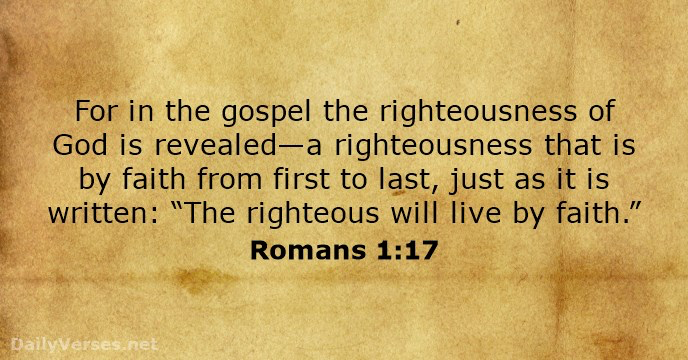 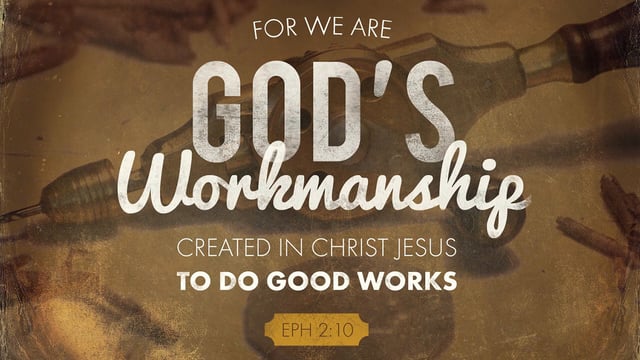 Believing Is Life
Ephesians 2:8-9 
For by grace you have been saved through faith. And this is not your own doing; it is the gift of God, 9 not a result of works, so that no one may boast.
Ephesians 2:10 
For we are his workmanship,  created in Christ Jesus for good works, which God prepared beforehand, that we should walk in them.
Matthew 5:14-16 
“You are the light of the world. A city set on a hill cannot be hidden. 15 Nor do people light a lamp and put it under a basket, but on a stand, and it gives light to all in the house. 16In the same way let your light shine before others, so that they may see your good works and give glory to your Father who is in heaven.
1 John 1:7 
But if we walk in the light, as he is in the light, we have fellowship with one another, and the blood of Jesus his Son cleanses us from all sin.
Psalm 139:13-16 
For you formed my inward parts; you knitted me together in my mother's womb. 14 I praise you, for I am fearfully and wonderfully made. Wonderful are your works; my soul knows it very well. 15 My frame was not hidden from you, when I was being made in secret,  intricately woven in the depths of the earth…..
…… 16 Your eyes saw my unformed substance; in your book were written, every one of them, the days that were formed for me,  when as yet there was none of them.
Isaiah 64:8 
But now, O Lord, you are our Father; we are the clay, and you are our potter;  we are all the work of your hand.
Corinthians 12:18-20 
But as it is, God arranged the members in the body, each one of them, as he chose. 19 If all were a single member, where would the body be? 20 As it is, there are many parts, yet one body.
1 Corinthians 12:22 
On the contrary, the parts of the body that seem to be weaker are indispensable.
Titus 1:16
They profess to know God, but they deny him by their works. They are detestable, disobedient,  unfit for any good work.
Titus 2:11-14
 For the grace of God has appeared, bringing salvation for all people,  12 training us to renounce ungodliness and worldly passions, and to live self-controlled, upright, and godly lives in the present age, ……….
….. 13 waiting for our blessed hope, the  appearing of the glory of our great  God and Savior Jesus Christ,  14 who gave himself for us to redeem us from all lawlessness and to purify for himself a people for his own possession who are  zealous for good works.
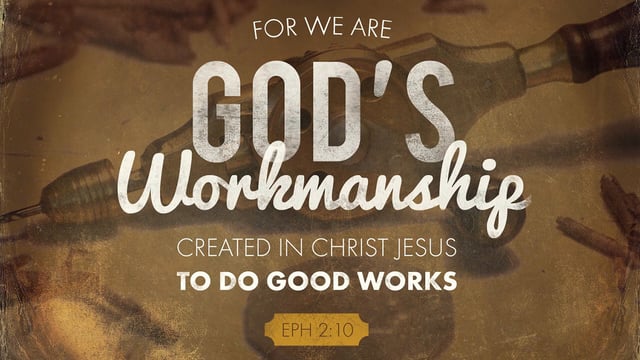 Believing Is Life
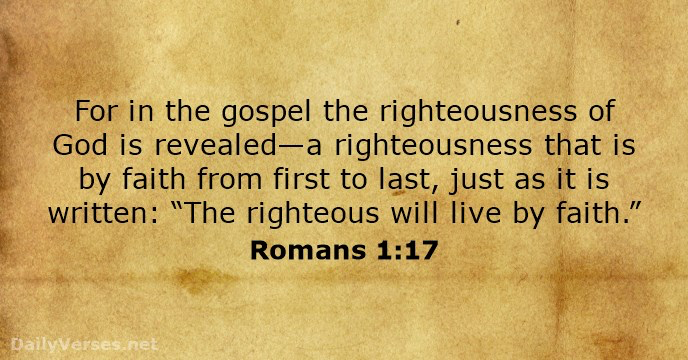